Semantisatieverhaal:Wisten jullie dat het zoeken van sporen helemaal hip is? Het spoor is de aanwijzing, dat wat achtergebleven is. Bijvoorbeeld een dier dat ergens gelopen heeft, laat sporen na. Bijvoorbeeld voetsporen. Het is leuk en spannend om dierensporen te zoeken. Je kunt het eigenlijk overal en altijd doen. Bijvoorbeeld aan zee, in het bos of op de hei. Als ik een dierenspoor vind, ga ik helemaal uit mijn dak. Dan ben ik  erg blij. Uit je dak gaan kan ook betekenen dat je heel erg boos bent. Je kunt dus ook uit je dak gaan als je helemaal geen dierensporen vindt. Als je dierensporen gaat zoeken, moet je eerst bedenken waar je heen gaat. Als je bij de plek van bestemming bent gearriveerd kan het zoeken beginnen. Arriveren betekent na een reis ergens aankomen. Als je bent gearriveerd, bent aangekomen, kun je gaan zoeken. Dierensporen kun je aan het oppervlak vinden. Het oppervlak is de buitenste of bovenste laag. Als je eenmaal een mooi spoor hebt gevonden, volgen er vaak wel anderen. Volgen betekent erna komen. Dan volgt bijvoorbeeld een paardenspoor dat je vindt, en daarna die van een kever of een vos. In de sneeuw zijn sporen haarscherp! Haarscherp betekent heel erg duidelijk. Als je in de sneeuw naar sporen gaat zoeken kun je ze heel erg duidelijk zien. Dat noem je haarscherp. Maar je kan je mogelijk, misschien, in een sneeuwstorm terecht komen. Het kan er dan ook stevig bij gaan waaien. Stevig betekent flink, krachtig. Maar goed, dat wij in Nederland in een echte sneeuwstorm terecht komen gebeurt slechts een keer in de paar jaar. Slechts betekent maar, niet meer dan. Het gebeurt bij ons maar één keer in de paar jaar. In de sneeuw kan je dus heel goed sporen zoeken. In de zomer, als de grond kurkdroog is, dus heel erg droog, is het moeilijker om sporen te zoeken. Hebben jullie wel eens sporen gezocht in de sneeuw of in de grond?
A
[Speaker Notes: stevig = flink, krachtig
kurkdroog = heel erg droog
mogelijk = misschien
slechts = maar, niet meer dan
arriveren = na een reis ergens aankomen
het oppervlak = de buitenste of bovenste laag
volgen = erna komen
uit je dak gaan = erg blij of boos zijn
haarscherp = heel erg duidelijk
het spoor = de aanwijzing, dat wat achtergebleven is]
Mariët Bolding-KosterGerarda Das
Mandy Routledge
Francis Vrielink
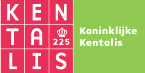 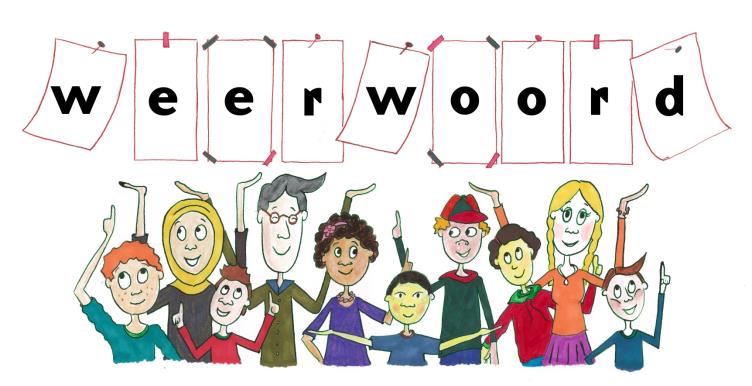 Week 9 – 2 maart 2021
Niveau A
het spoor
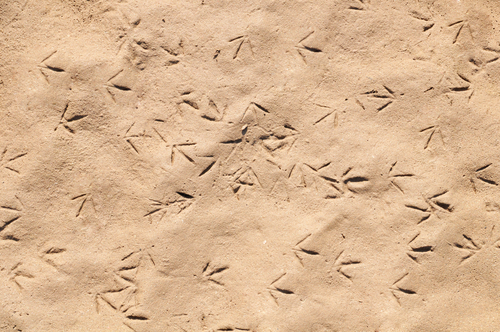 uit je dak gaan
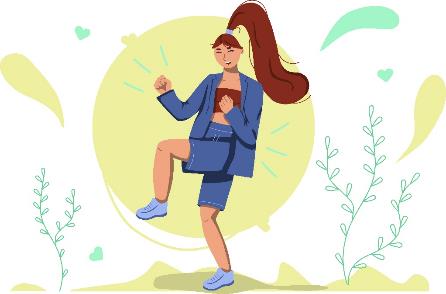 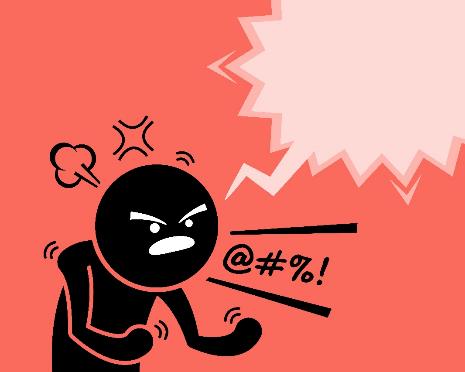 arriveren
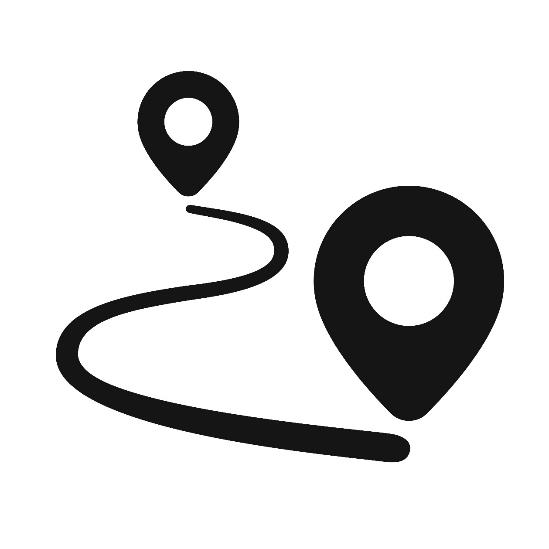 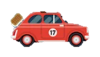 het oppervlak
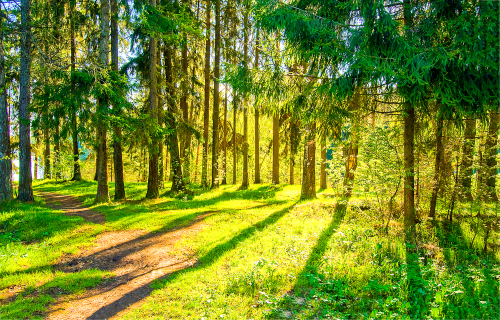 volgen
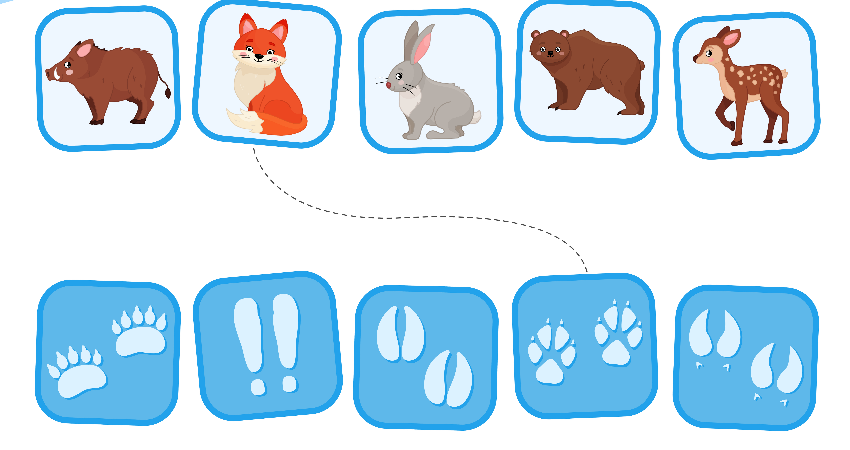 haarscherp
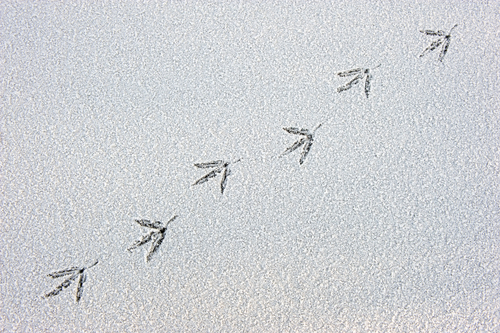 mogelijk
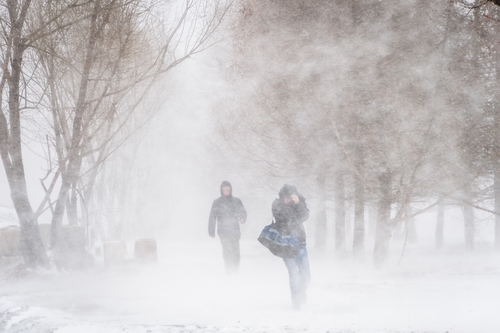 ?
stevig
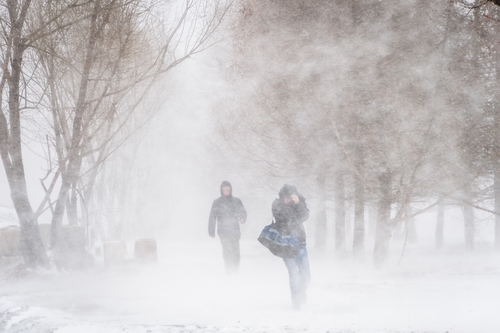 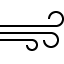 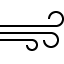 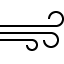 slechts
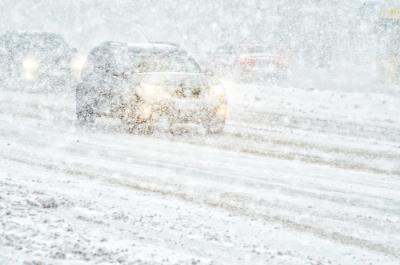 1937, 1942, 1945, 1947, 1958, 1963, 2010 en 2021
kurkdroog
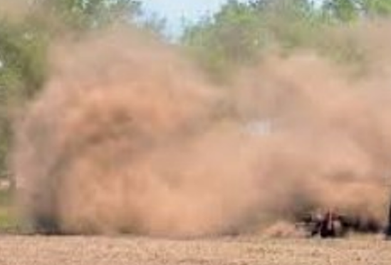 Op de woordmuur:
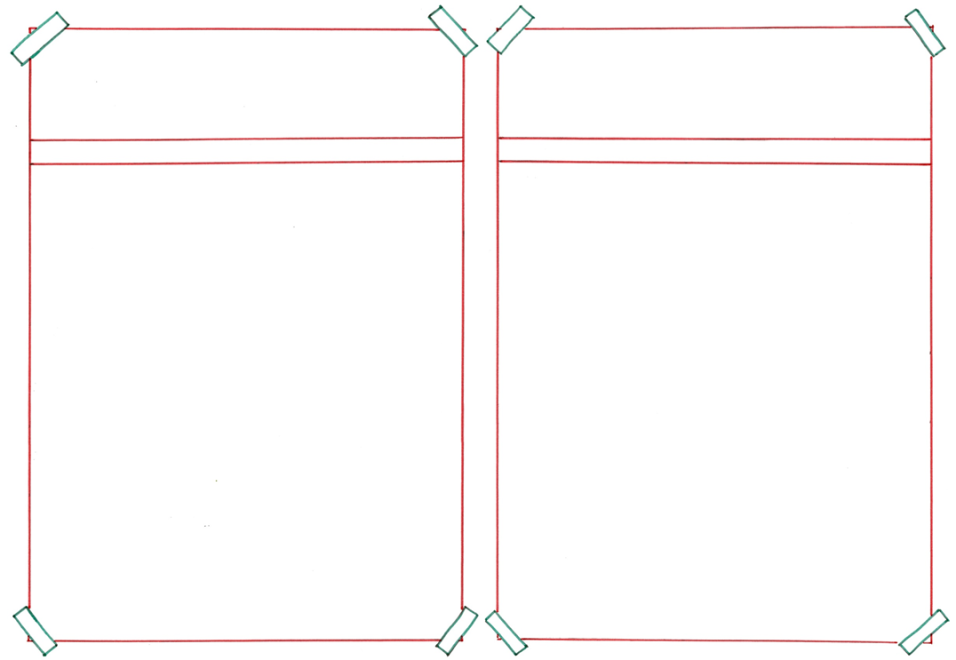 kurkdroog
kletsnat
= heel erg nat
 
  
   


   

De akker van de boer is kletsnat.
= heel erg droog

  
 
 

   

Bij een zandstorm is de grond kurkdroog.
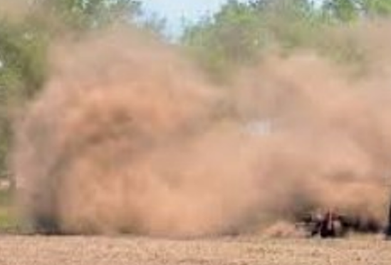 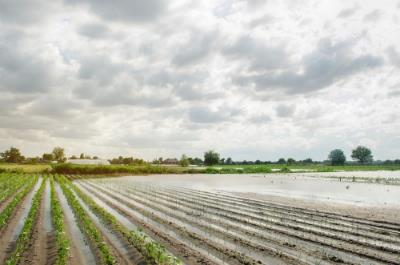 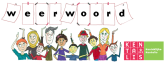 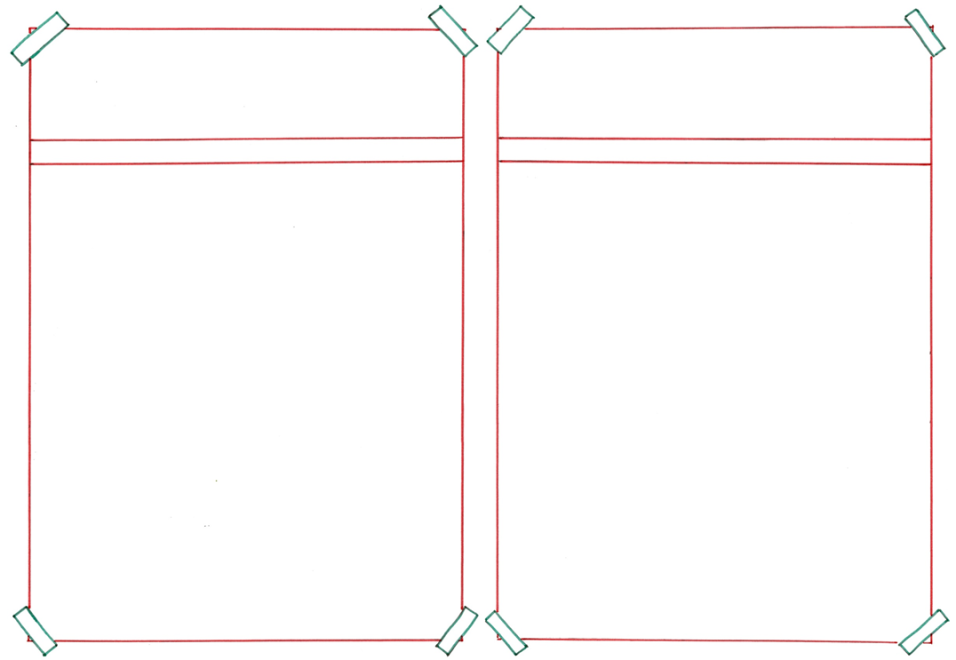 arriveren
vertrekken
= weggaan
 
  
   


   

Na een paar uur vertrek ik weer naar huis.
= na een reis ergens aankomen 

  
 
 

   
Als je bent gearriveerd, kan je starten met de activiteit.
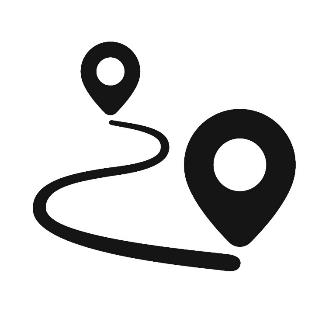 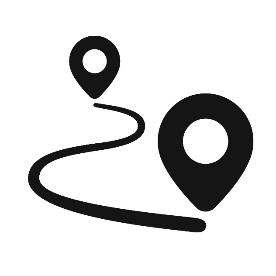 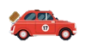 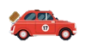 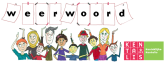 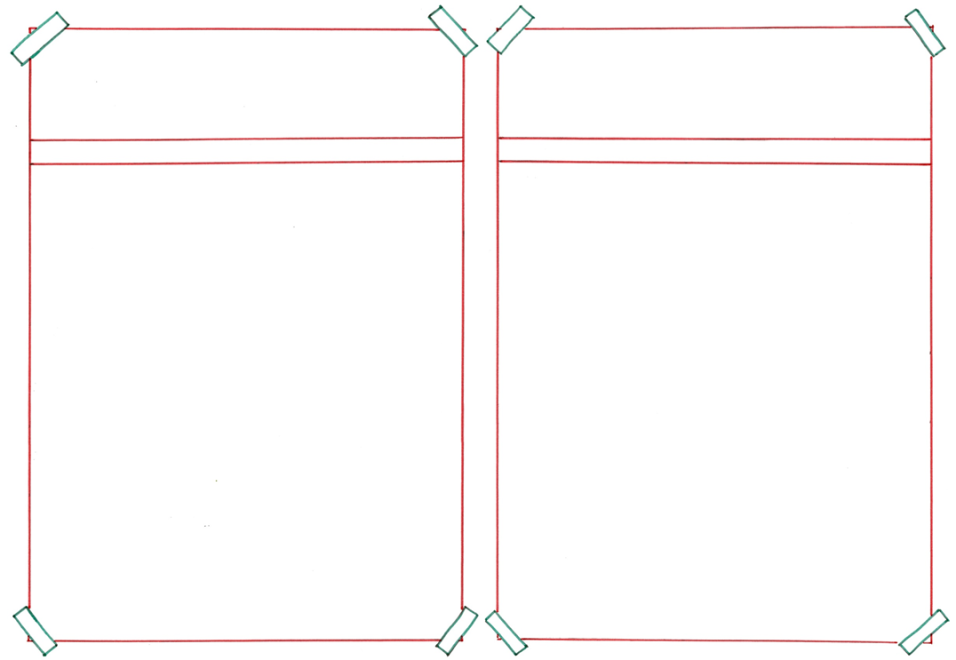 stevig
zwak
= wat moeilijk waar te nemen is 
 
 
 
   



Er staat vandaag een zwakke wind.
= flink, krachtig
 
 
 
 
   


Het kan er dan ook stevig bij gaan waaien.
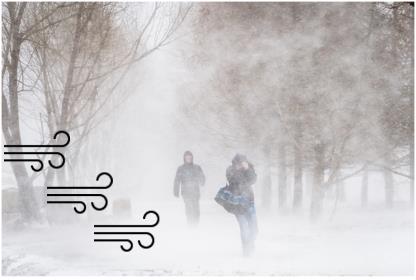 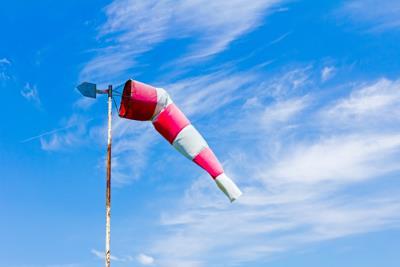 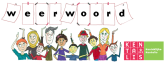 ?
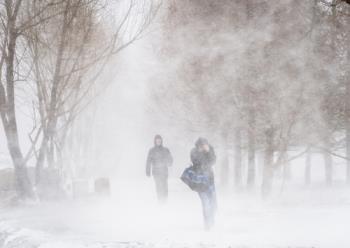 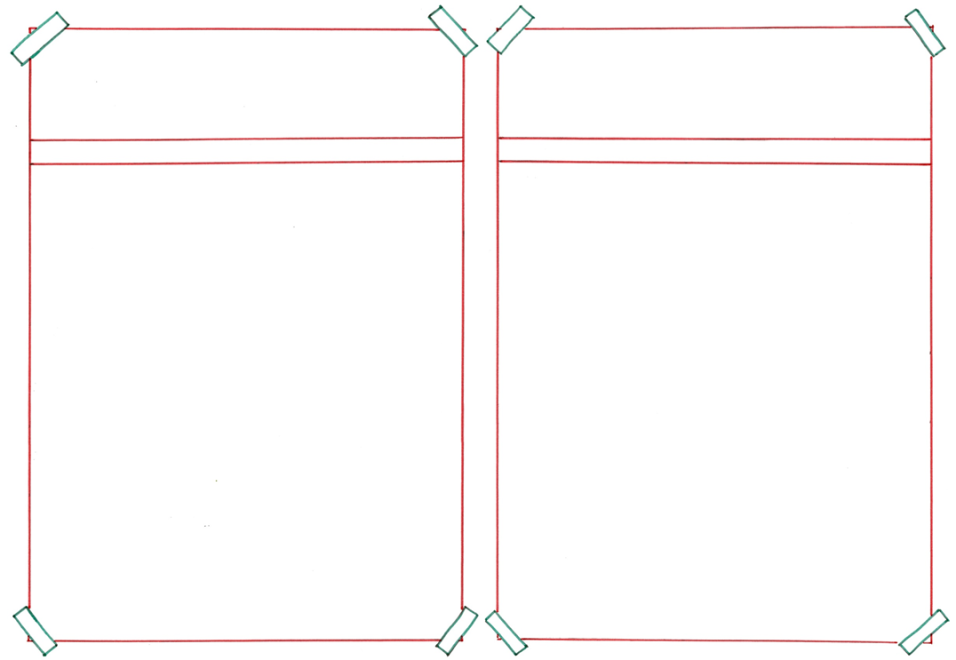 mogelijk
daadwerkelijk
= het is echt zo
 
 
 
 
 
   


Hij kwam daadwerkelijk in een sneeuwstorm terecht.
= misschien

 
 
 
 
   

Je kunt mogelijk in een sneeuwstorm terecht komen.
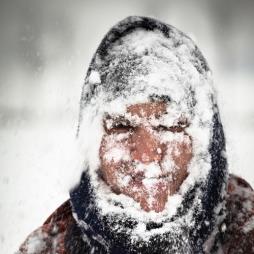 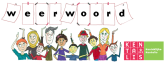 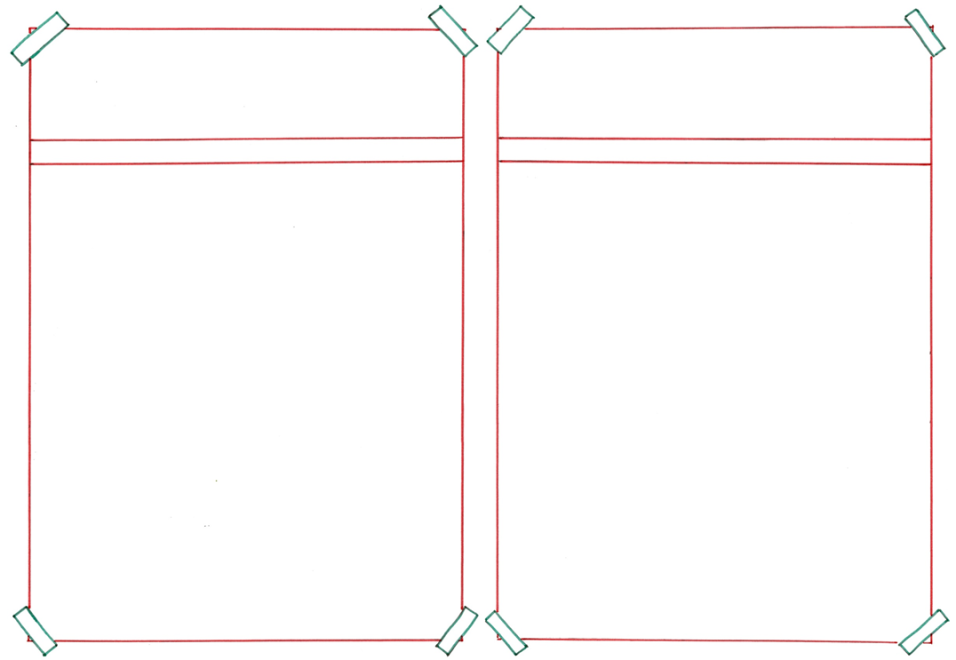 haarscherp
vaag
= niet duidelijk, niet helder
 
 
 
   



De sporen in het bos zijn vaag.
= heel erg duidelijk



 
 
 
    
De sporen in de sneeuw zijn haarscherp.
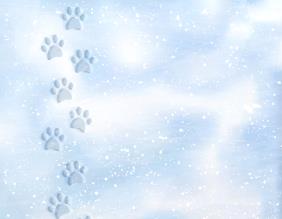 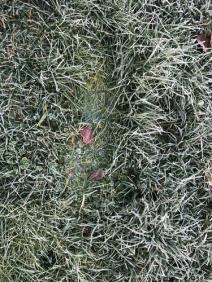 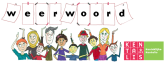 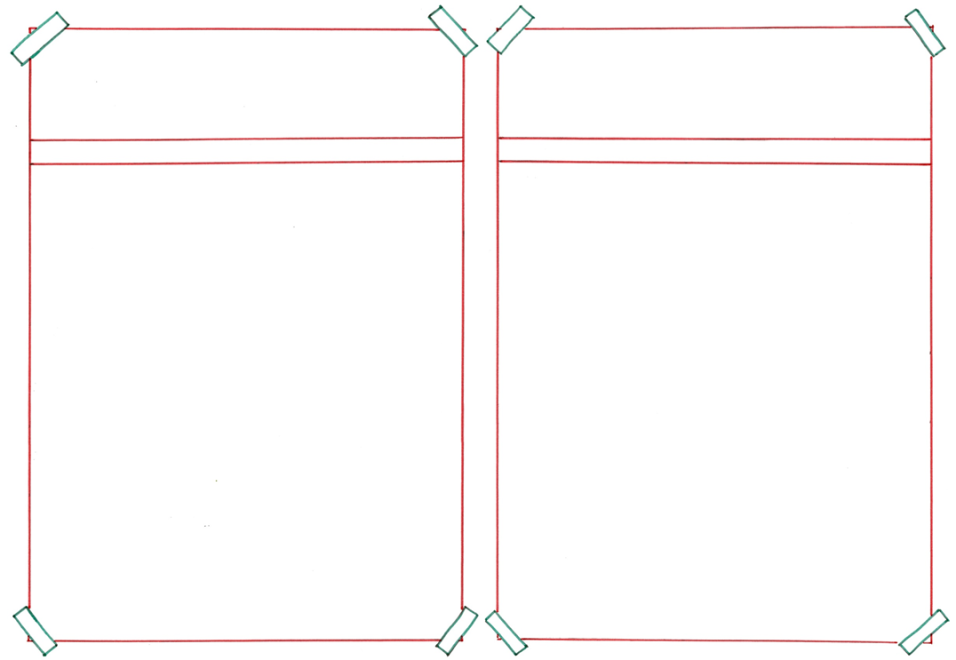 het
de inhoud
oppervlak
= de binnenkant
 
 
 
   




De inhoud van de fles is bedorven.
= de buitenste of bovenste laag


 
 
 

Dierensporen kun je aan het oppervlak vinden.
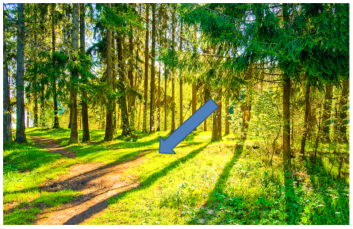 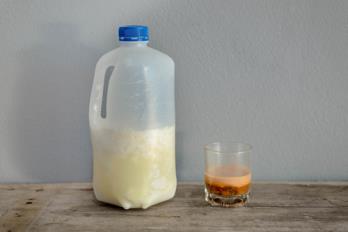 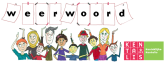 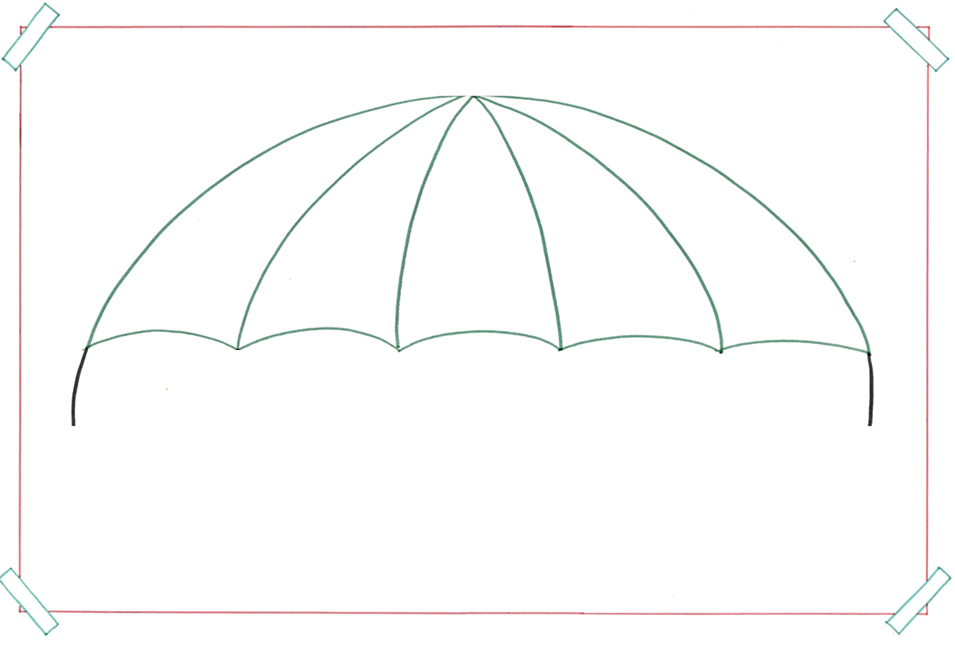 uit je dak gaan
= erg blij of boos zijn
erg boos zijn
erg blij zijn
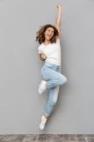 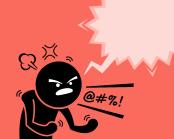 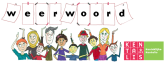 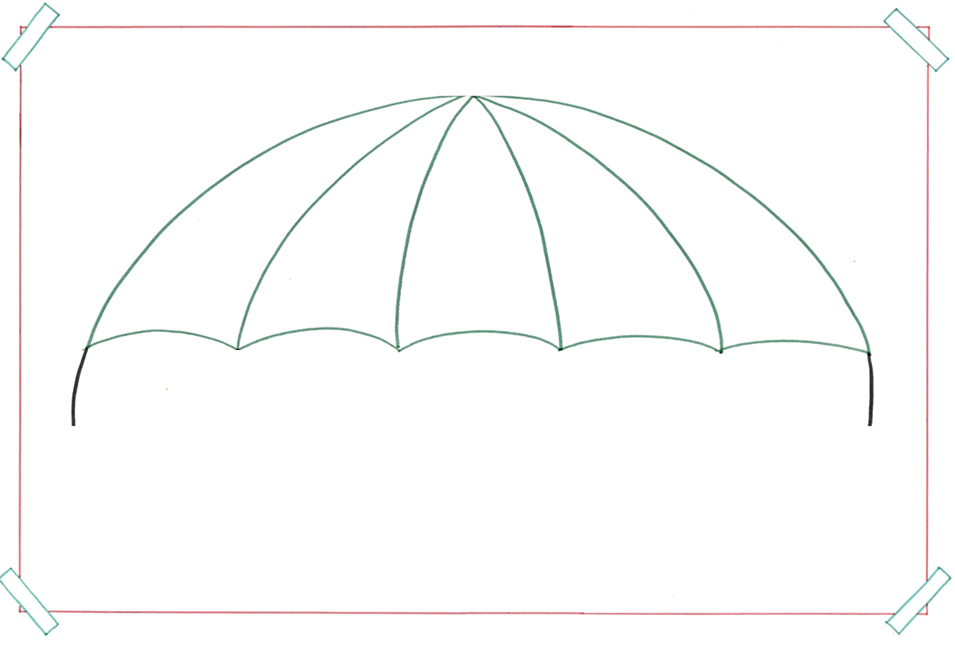 het spoor
= de aanwijzing, dat wat achtergebleven is
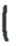 de vingerafdruk
de afdruk
het lavaspoor
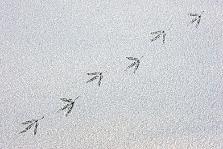 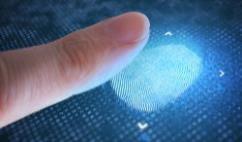 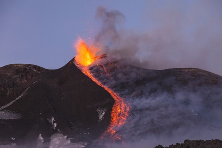 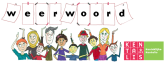 slechts
= maar, niet meer dan

In Nederland komen we slechts één keer in de paar jaar in een sneeuwstorm terecht.
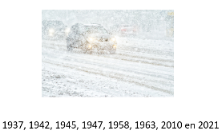 volgen
= erna komen
Als je eenmaal een mooi spoor hebt gevonden, volgen er vaak wel anderen.
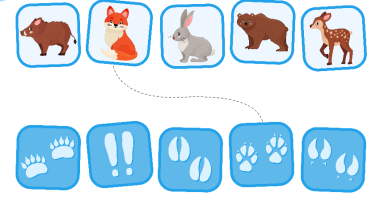 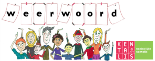